ザ・今治タオル#sustainable
【提案書】
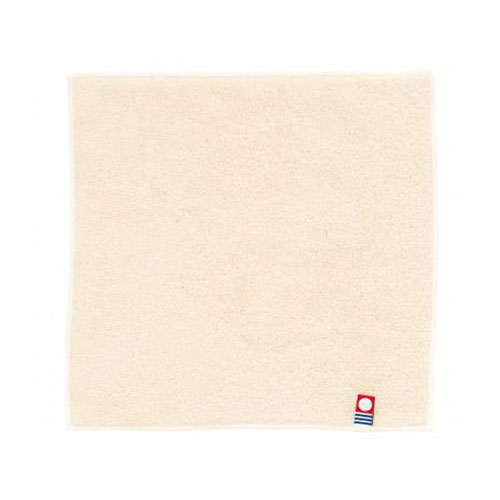 精錬工程で塩素や苛性ソーダを一切使用せず、身への害がなく、二酸化炭素排出量も従来より40％も少ないTZ酸性酵素法という製法で作られた人と環境に優しい国産の今治タオルです。
特徴
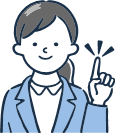 納期
納期スペース
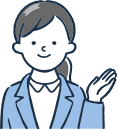 仕様
素材：綿
サイズ：約20×20cm
包装：化粧箱入り
お見積りスペース
お見積